Session 1:

Recent developments at the participating Academies:institutional reforms, new programmes, and national initiatives in the field of science policy
Insight into the recent developments 
of the Hungarian Academy of Sciences (MTA) 
and its research network

PÁLINKÁS József


26 October, 2012
V4 Academies Forum, Mátraháza
The structure of the Hungarian Academy of Sciences is not unknown in Central Europe:
MTA Research Network
MTA Public Body
(„learned society”)
MTA Secretariat governed by the Assembly and the President
MTA as a  „public body”or „learned society”
Affiliation of the members of the public body of the Hungarian Academy of Sciences
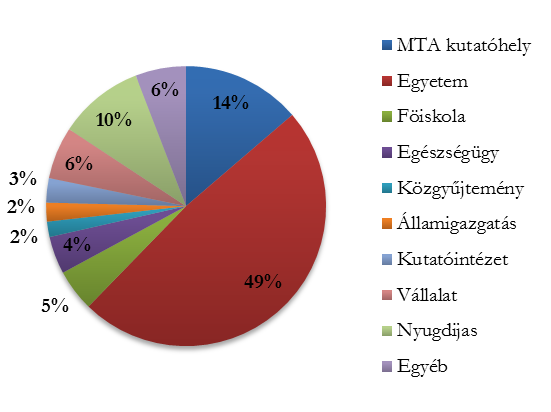 MTA research network

Universities

High Schools

Health

Public collections

Polity

Other research insitutes

Company

Senior Citizen

Other
Total number of MTA Public Body Members is appr. 15 thousands
Membership distribution of the MTA public body
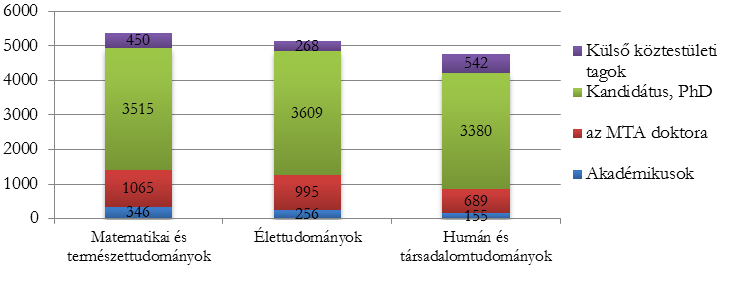 Members from abroad

PhD

DSc

„Member of the Academy”
Math&nat. sci.                        Life sci.            Humanities  and soc. sci.
I.     Section of Linguistics and 
          Literary Scholarship 
  II.    Section of Philosophy and 
          Historical Sciences 
 III.    Section of Mathematics 
 IV.    Section of Agricultural Sciences 
  V.    Section of Medical Sciences 
 VI.    Section of Engineering Sciences 
 Section of Chemical Sciences 
 Section of Biological Sciences 
 IX.    Section of Economics and Law – 
           including sociology, demography 
           and political sciences 
 X.     Section of Earth Sciences 
 XI.    Section of Physical Sciences
Ladies
Gentlemen
Female
Male
Recent publications by the MTA public body
Energy strategy, 2012
Water management, 2011
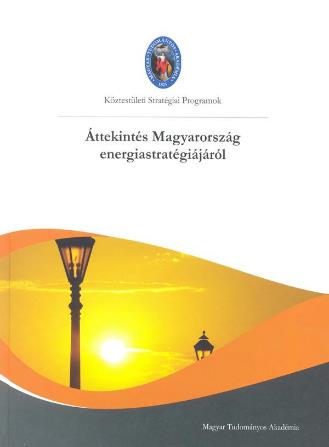 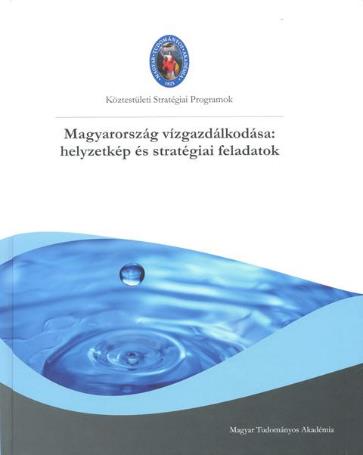 Food security, 2011
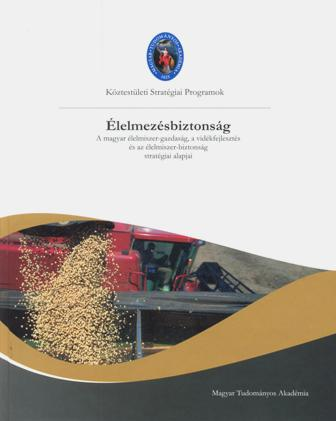 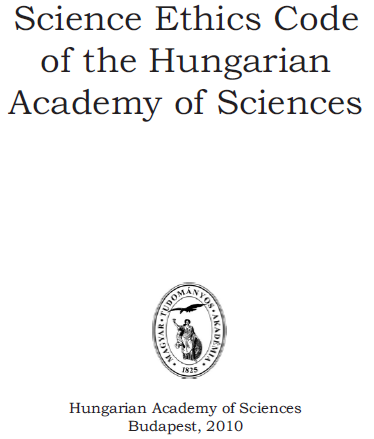 The Hungarian Academy of Sciences as a contributor to European and International Science Policy making
Europe:
European Academies Science Advisory Council (EASAC) – policy advisory
Science Europe – interest representation
A special attention to Central Europe (V4 etc.)

Global:
Organiser of World Science Forums in co-operation with UNESCO, ICSU, AAAS, TWAS
Active member of the global scientific community
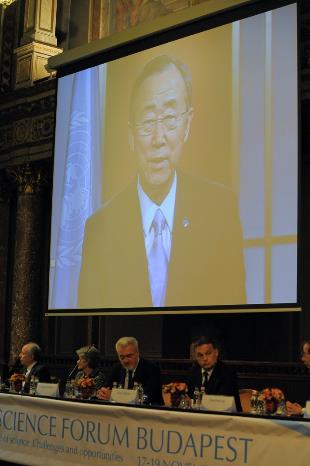 ABOUT THE MTA RESEARCH NETWORK

2009-: 	    The Lendület „Momentum” programme
           	    (From brain drain to brain gain)
2011/12:   The year of of a complete renewal:
     15 institutions were created from 40 ones
State support to the Hungarian Academy of Sciences (2000-2010)
 in percents of the real value in the year 2000
a period of  regression and stagnation
State support to the Hungarian Academy of Sciences
 in billion HUF (nominal value)
a period of regression and stagnation
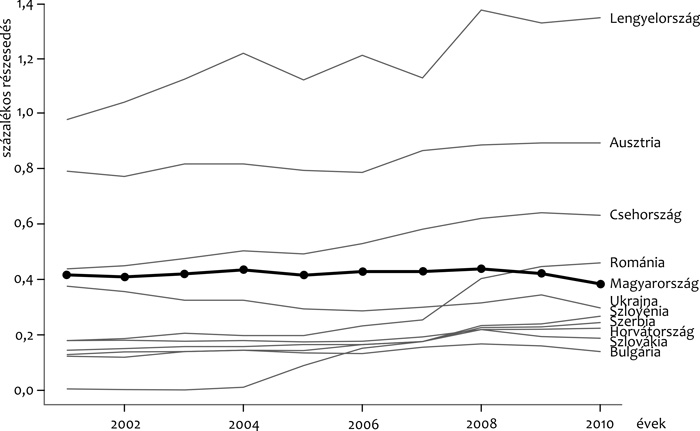 Poland






Austria


Czech Republic


Romania

Hungary

Ukraine
Slovenia
Serbia
Croatia
Slovakia
Bulgaria
Publication activity of Hungary and some other countries of Central Europe between 2001-2010, 
in per cent of the world’s total yearly outputs as covered by Web of Science
(Kampis et al.: Magyar Tudomány, August 2011)
The winners of the Lendület programme in 2011
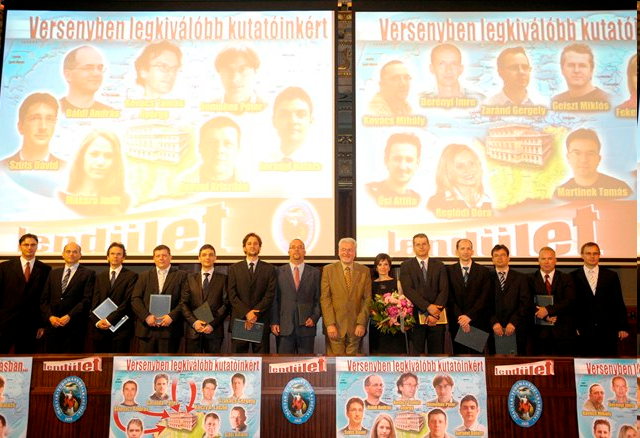 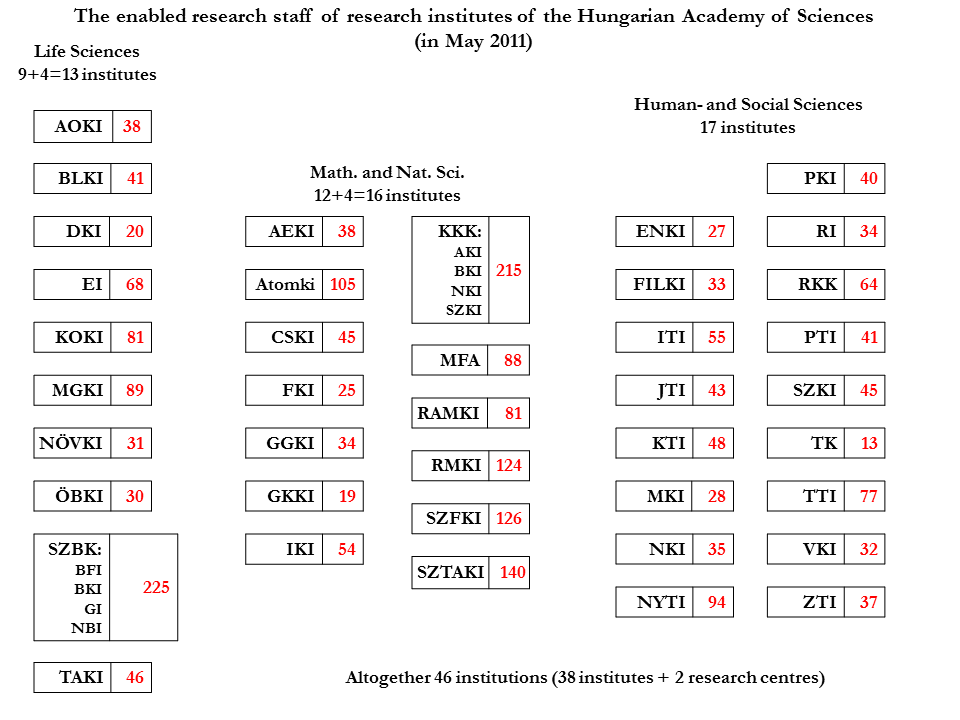 The main aspects of the renewal 
of the MTA research network:

To create a sustainable research network 
Creation of conditions with a limited amount of resources which allow in the long run:
to maximalize the efficiency and the output
to return the invested amount both in financial and social terms 
  Organizational frame for a new evolution
  We work for the future
  The renewal of the Academy is iconic in Hungary
Research centres and research institutes 
of the  Hungarian Academy of Sciences from 2012Red: research staff; green: main office
New research centres
HUMANITIES AND ARTS
Budapest
312
ENERGY SCIENCE
Budapest
92
ECOLOGY
Tihany
91
AGRICULTURE
Martonvásár
202
NATURAL SCIENCES
Budapest
411
SOCIAL SCIENCES
Budapest
156
ASTRONOMY AND EARTH SCIENCE
Sopron
123
ECONOMY AND REG. SCI.
Budapest
144
„WIGNER” PHYSICS
Budapest
250
Unchanged research institutions
LINGUISTICS
Budapest
94
MEDICAL SCIENCE
Budapest
81
MATHEMATICS
Budapest
81
INFORMATICS
Budapest
140
BIOLOGY
Szeged
225
NUCLEAR RESEARCH
Debrecen
105
The MTA Research Network 2012
Main offices of the MTA research institute network:
Budapest: 9, outside Budapest: 6
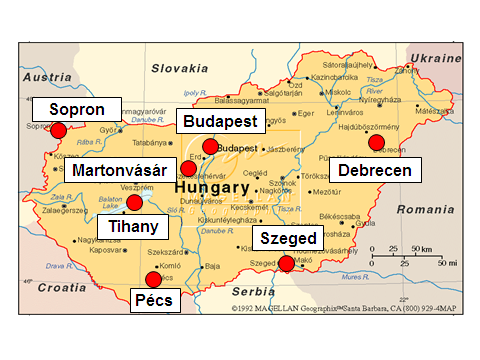 The new building of the Research Centre for Natural Sciences 
is expected to be ready by the of 2013
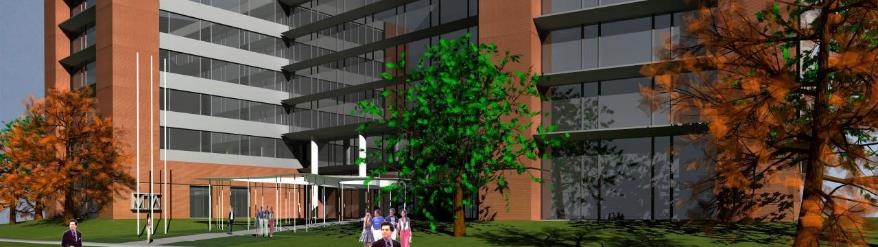 Some further new initiatives:


Renewal of the scientific infrastructure 

Digital data base of Hungarian scientific works and their citations
    („MTMT”)

Invitation of excellent foreigner scientists 
    to work together with Hungarian research teams

Renewal of bilateral programmes
State support to the Hungarian Academy of Sciences
 in billion HUF (nominal value)
A NEW TURNING POINT?
State support to the Hungarian Academy of Sciences (2000-2012)
 in percents of the real value in the year 2000
A NEW TURNING POINT?
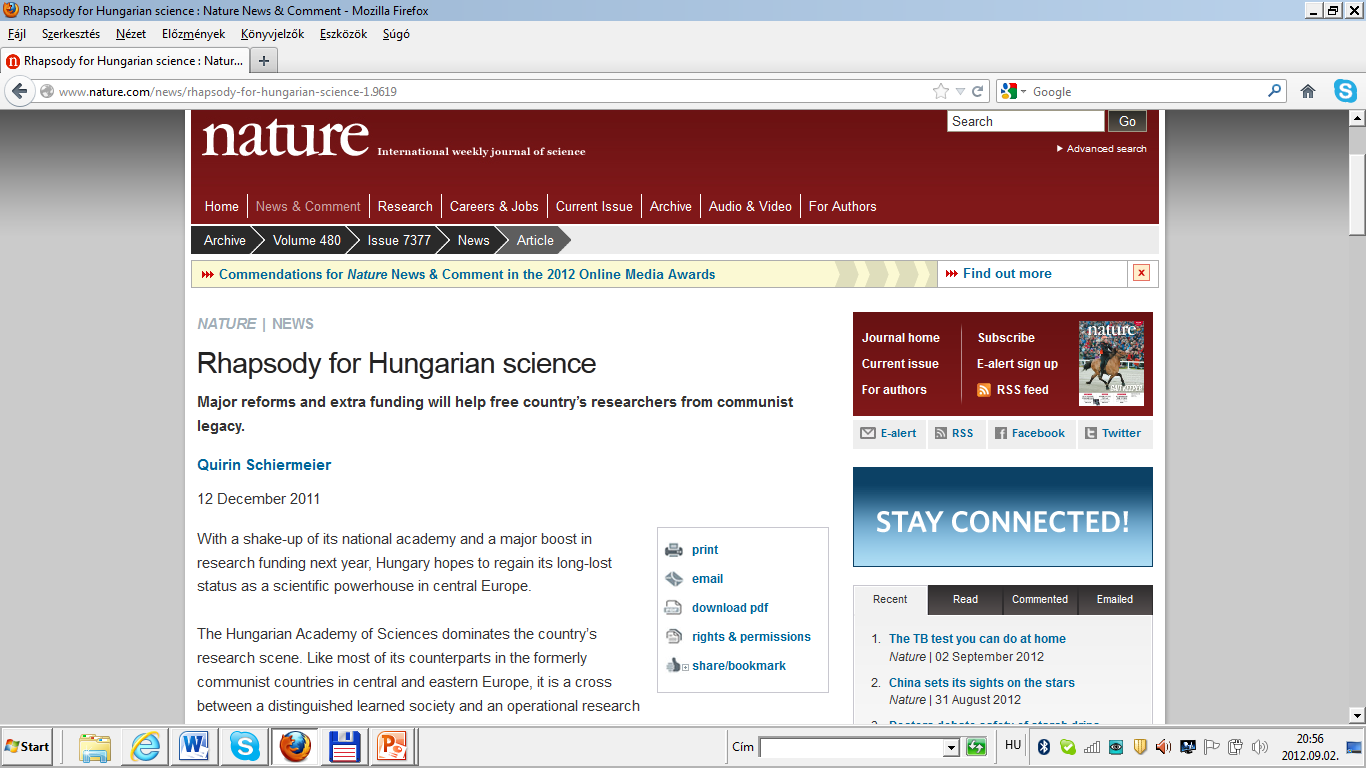 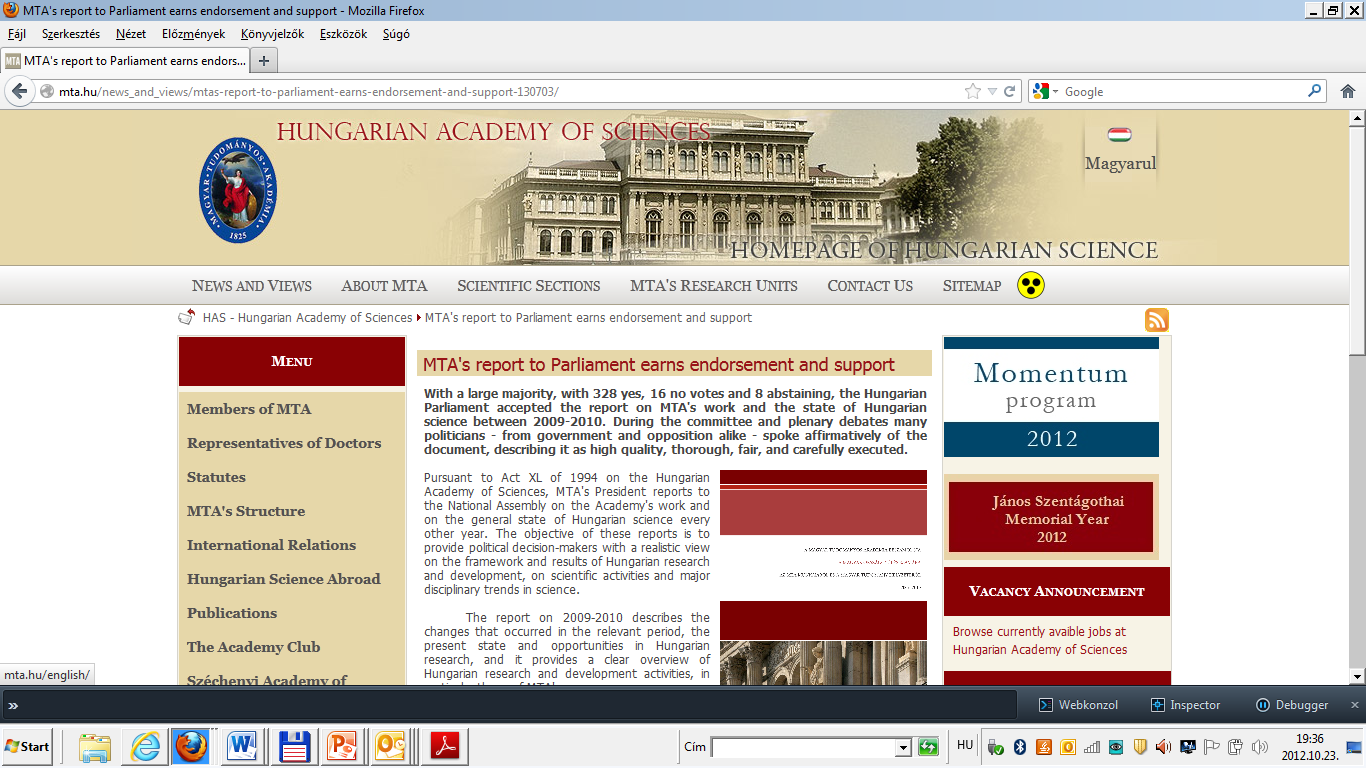 18 October, 2012
CHALLENGES
(national and international ones)
National challenge:
R&D expenditure in the percentage of the Hungarian GDP
The new R&D&I policy in Hungary is still under preparation…
International challenges 
(to be discussed in details in Session 2):

- Transition to Open Access (Academy mandate: 24 September, 2012)
- Horizon 2020